Sampling refresher
Site characterization
What am I dealing with
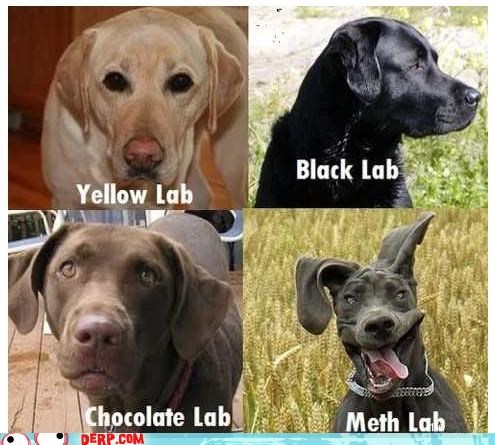 Site characterization
Identify all the hazards
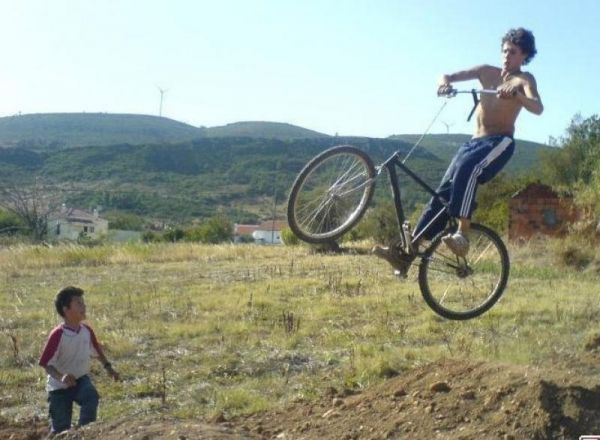 Site characterization
Be systematic
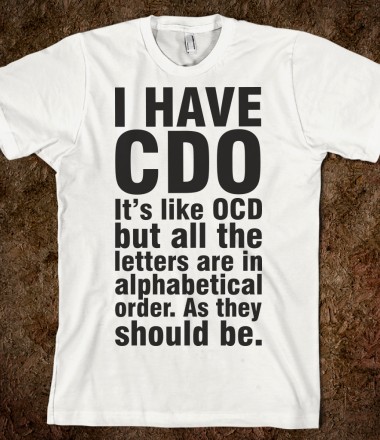 Pictures
Before and after
Organized
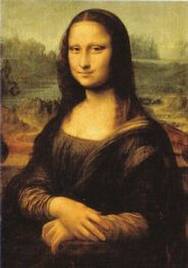 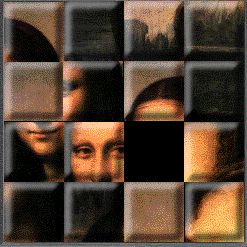 Pictures
Picture quality
Take more pictures than you think you need
Have extra SD cards
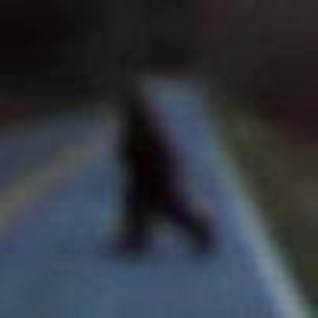 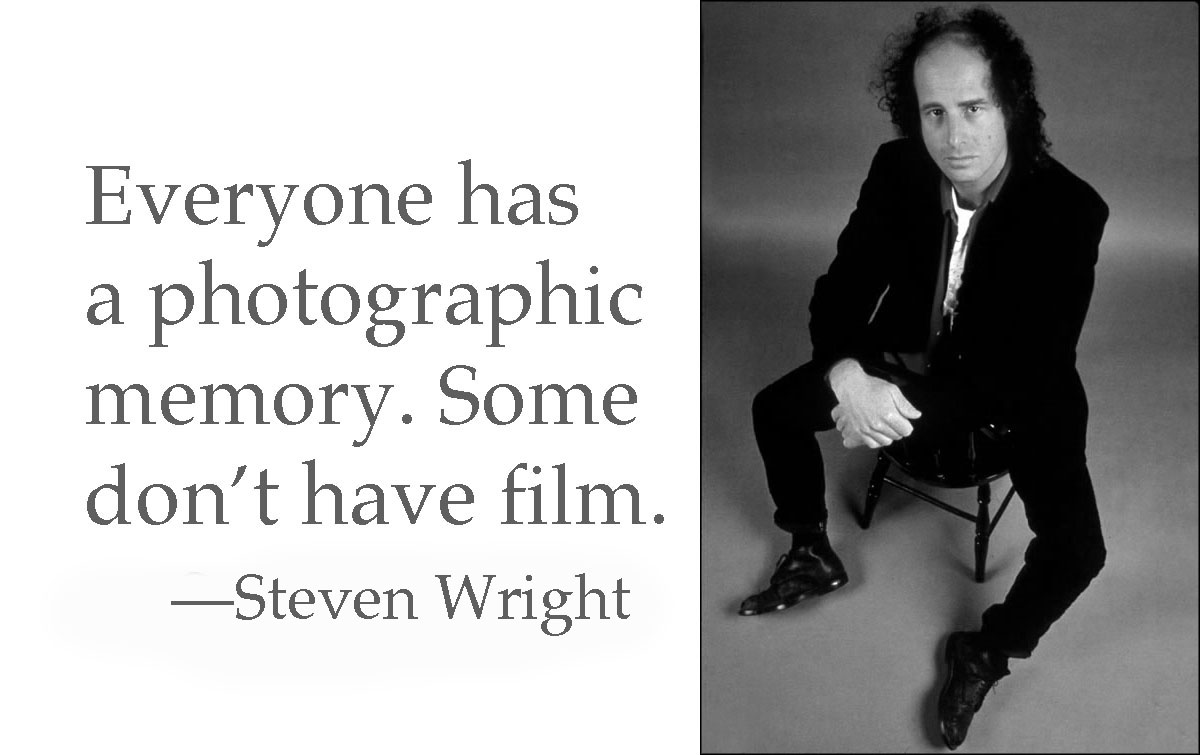 Sample selection
Choose the best 1 or 2 samples
Sample in the proper order
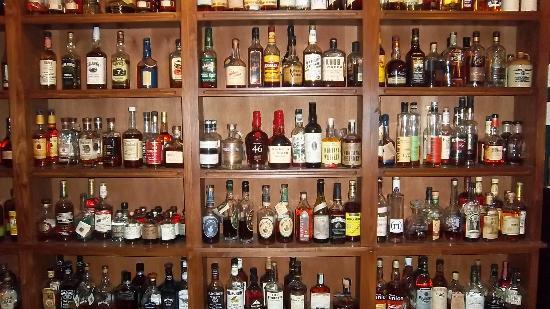 Sample characterization
Sample container (how am I going to acquire the sample)
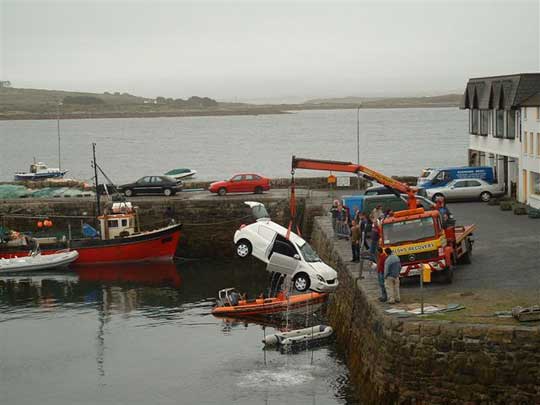 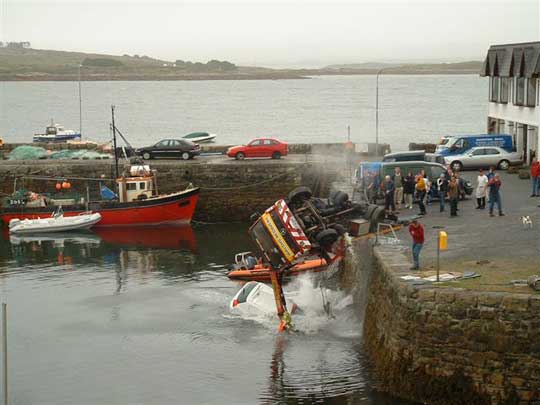 Sample characterization
Can I reach the sample
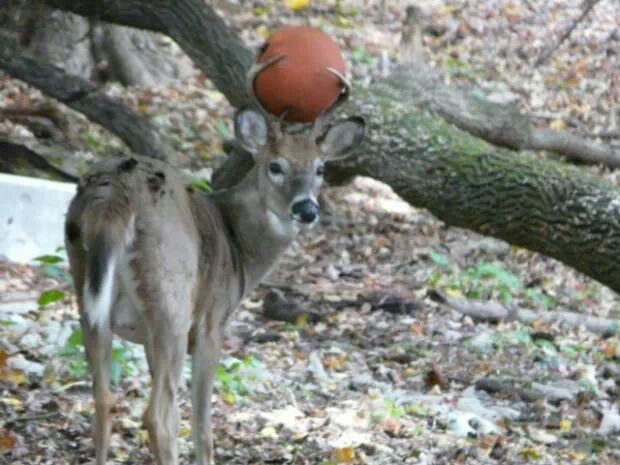 Sample characterization
Tool selection
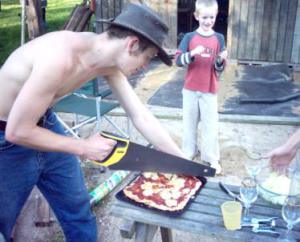 Sample characterization
Pre-prepared sampling kit
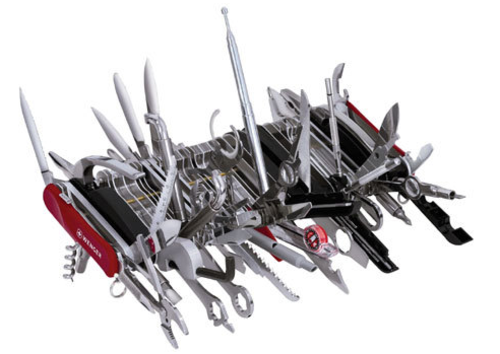 Sample characterization
Where am I going to put my sampling equipment
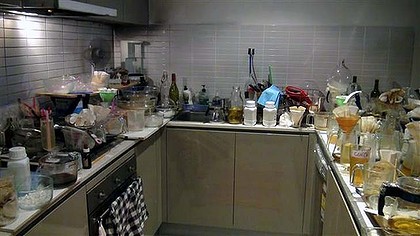 Radiation
Why do we check rad first
Can’t taste, feel, smell, hear it
Equipment is very sensitive
Always lead with rad
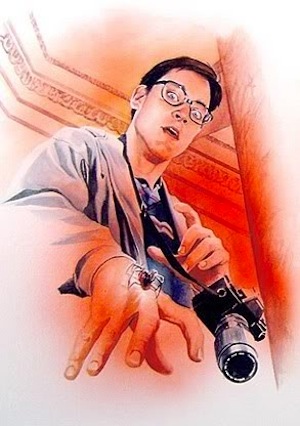 pH
Why do we check pH?
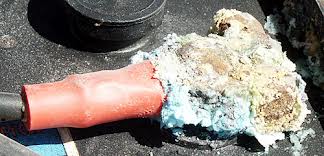 pH
Corrosiveness is the hazard
Critical for PPE selection
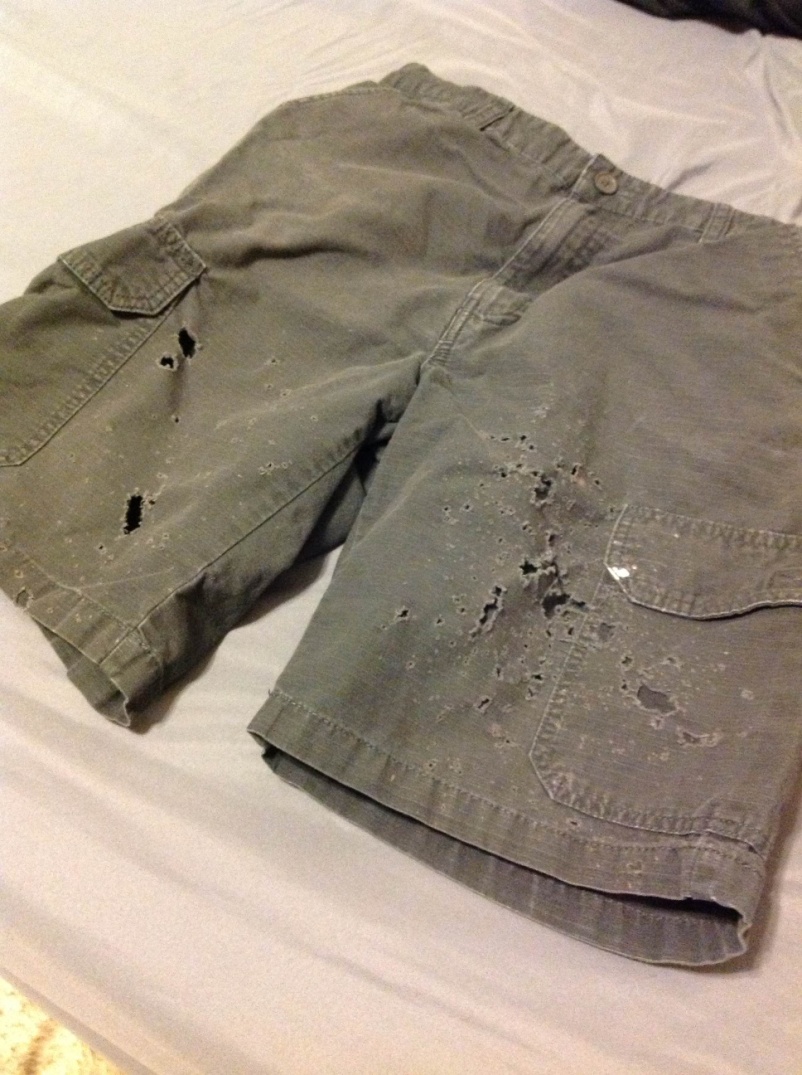 pH
Don’t care about number just red or blue
Be familiar how your pH paper works
Protect it from the environment during storage
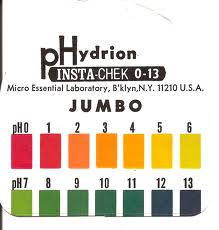 5 gas
LEL correction factors (10%)
Sensor poisons
Cross sensitivity
Ionization potential
Sensor saturation
M8
Aqueous versus organic
Color changes are not definitive
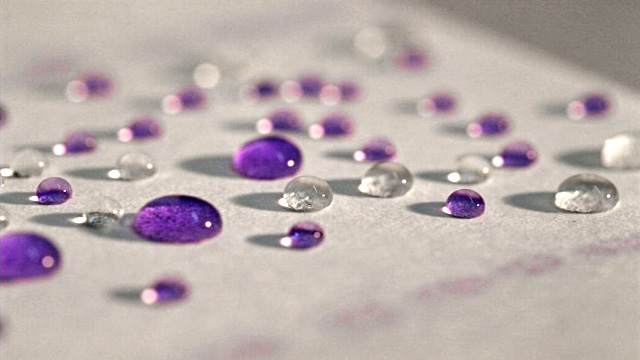 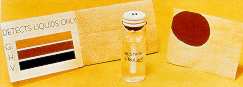 Starch iodide (oxidizer)
Doesn’t work against nitrates, chlorate, perchlorates
Works well with peroxides and bleach
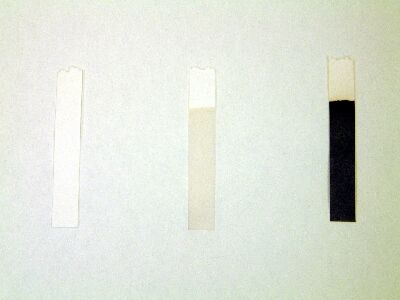 Chemical, biological or radiation?
Based on environment and sample characterization we divide into possible chemical, biological, or radiation
Radiation leave in place
Chemicals
We generally  use glass sample containers
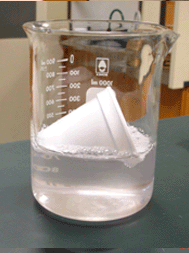 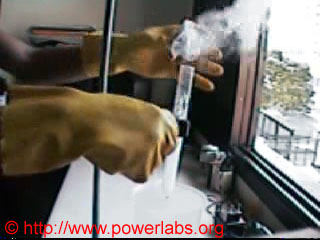 Biologicals
Generally use plastic
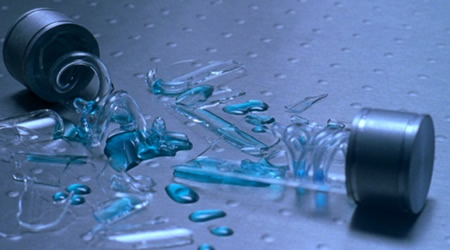 Time for a demonstration
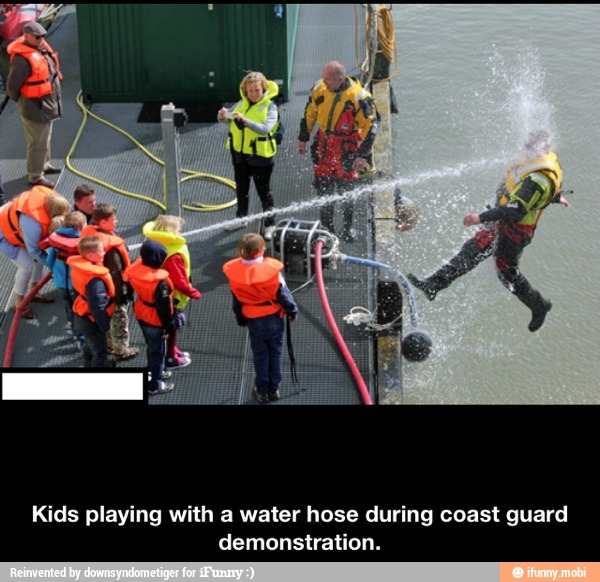